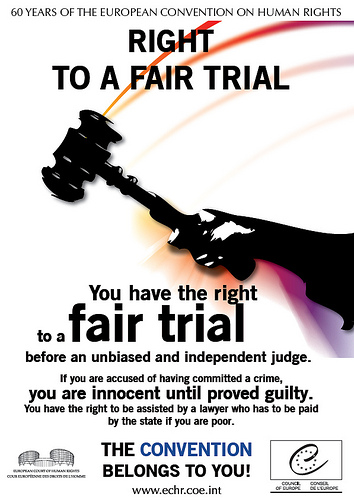 Maddə 6. Susmaq hüququ
Aqil Layıcov
2017
6-cı maddənin mətni
1. Hər kəs, onun mülki hüquq və vəzifələri müəyyən edilərkən və ya ona qarşı hər hansı cinayət ittihamı irəli sürülərkən, qanun əsasında yaradılmış müstəqil və qərəzsiz məhkəmə vasitəsi ilə, ağlabatan müddətdə işinin ədalətli və açıq araşdırılması hüququna malikdir. Məhkəmə qərarı açıq elan edilir, lakin demokratik cəmiyyətdə əxlaq, ictimai qayda və ya milli təhlükəsizlik mülahizələrinə görə, həmçinin yetkinlik yaşına çatmayanların maraqları və ya tərəflərin şəxsi həyatının müdafiəsi bunu tələb etdikdə, yaxud məhkəmənin fikrincə aşkarlığın ədalət mühakiməsinin maraqlarını poza biləcəyi xüsusi hallar zamanı ciddi zərurət olduqda mətbuat və ictimaiyyət bütün proses boyu və ya onun bir hissəsində məhkəmə iclasına buraxılmaya bilər. 
2. Cinayət törətməkdə ittiham olunan hər kəs onun təqsiri qanun əsasında sübut edilənədək təqsirsiz hesab edilir. 
3. Cinayət törətməkdə ittiham olunan hər kəs, ən azı aşağıdakı hüquqlara malikdir
(a) ona qarşı irəli sürülmüş ittihamın xarakteri və əsasları haqqında onun başa düşdüyü dildə dərhal və ətraflı məlumatlandırılmaq; 
(b) öz müdafiəsini hazırlamaq üçün kifayət qədər vaxta və imkana malik olmaq; 
(c) şəxsən və ya özünün seçdiyi müdafiəçi vasitəsi ilə özünü müdafiə etmək və ya müdafiəçinin xidmətini ödəmək üçün vəsaiti kifayət etmədiyi zaman, ədalət mühakiməsinin maraqları tələb etdikdə, belə müdafiədən pulsuz istifadə etmək; 
(d) onun əleyhinə ifadə vermiş şahidləri dindirmək və ya bu şahidlərin dindirilməsinə nail olmaq və onun əleyhinə ifadə vermiş şahidlər üçün eyni olan şərtlərlə onun lehinə olan şahidlərin çağırması və dindirməsi hüququna malik olmaq; 
(e) məhkəmədə istifadə olunan dili başa düşmürsə və ya bu dildə danışa bilmirsə, tərcüməçinin pulsuz köməyindən istifadə etmək.
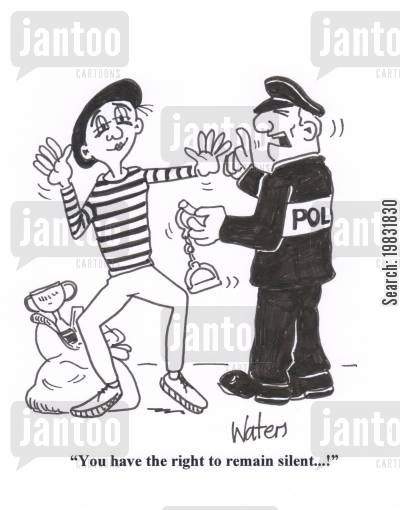 Susmaq hüququ və öz əleyhinə ifadə verməmək hüququ
Bu hüquqlar Avropa Konvensiyasının mətnində olmasa da sonralar, məhkəmə presedentləri ilə tətbiq edilməyə başlamış və cinayət mühakiməsi icraatında qorunan hüquq halına gəlmişdir. 
Ilk dəfə 1993-cü il tarixli Funke v. France-ya qarşı işi ilə presedent halına gəlmiş və oturuşmağa başlamışdır.  Fransada gömrük məmuru ərizəçinin evində axtarış etmişdir. Axtarış zamanı müəyyən edilmişdir ki, onun xarici banklarda hesabları mövcuddur.  Həmin hesablardan çıxarışların verilməsi ondan tələb olunsa da, bundan imtina etmişdir.  Hesabların çıxarışlarının verilməsindən imtina etdiyi üçün ərizəçiyə cinayət işi başlanmışdır. Nəticədə daxili məhkəmələr onu cərimə cəzasına məhkum etmişlər.  Ərizəçi məsələni AİHM-i önünə gətirmişdir.  Ərizəçi iddia edir ki, dövlət tərəfindən onun sənədlər vermədiyinə görə məhkum edilməsi özünü ifşa etmək və özünə qarşı ifadə verməkdir, bu isə ədalətli məhkəmə araşdırması kriteriyaları ilə ziddiyyət təşkil edir.  Bu cür tələb  AİHM praktikasında ilk iş idi (Bundan öncə 1989-cu ildə Avropa Birliyi Ədalət Məhkəməsində 1989-ci il tarixində  374/89 nömrəli işin tərkibində bu məsələni rəqabət hüququ baxımından araşdırmışdır).
Funke v. France
Məhkəmənin qiymətləndirməsi: Şəxsin pozuntusu iddia olunan maddəyə görə sənədləri vermək istəməməsi, vermək iqtidarında olmaması durumunda buna məcbur edilməsi şəxsin susmaq hüququna və özünə qarşı ifadə verməmək hüququna ziddir və nəticədə 6-cı maddənin pozuntusu tanınmışdır. Lakin bu iş məhkəmə bu hüquqların ilk dəfə qorunması kimi xarakterizə olunsa da, onun dəqiq tətbiq olunma kreteriyaları, rasionu,  cəmiyyətin maraqları, xüsusilə də iqtisadi maraqlar naminə müdaxilə oluna bilməsini, balanslı müdaxilə oluna bilmə məsələsini müzakirə etməmişdir.
Susmaq və özünə qarşı ifadə verməmək hüququ digər beynəlxalq sənədlərdə
SUSMAQ HÜQUQU
Digər beynəlxalq sənədlərdə də demək olar ki, açıq aşkar susmaq hüququ təsbit olunmamışdır. 
ÖZÜNƏ QARŞI İFADƏ VERMƏMƏK HÜQUQU
BMT-nin Mülki və Siyasi hüquqlar haqqında beynəlxalq Paktın (1966-cı il tarixli)  14-cü maddəsinin 3-cü hissəsinin «q» bəndi: öz əleyhinə ifadə verməyə və günahkar olduğunu zorla etiraf etməyə məcbur edilməmək hüququndan bəhs edir
İnsan Hüquqlarına dair Amerika Konvensiyasının (San José, Kosta Rika, 22 Noyabr 1969)  ədalətli məhkəmə araşdırması hüququndan bəhs edən 8-ci maddəsinin 3-cü bəndi: təqsirləndirilən şəxsin təqsirini etiraf etməsi halı yalnız  bu etirafı hər hansı bir məcburiyyət olmadan həyata keçirildiyi təqdirdə etibarlıdır.
SUSMAQ HÜQUQUNUN ETİMOLOGİYASI
Latın hüququndan irəli gəlir: nemo tenetur prodere seipsum- Heç kim özünü cəmiyyət içində ittiham edilməyə məcbur edilə bilməz. Həmin pirinsipin ümumi mənasına görə şəxs abrəsində cinayət mühakiməsini/icraatını həyata keçirmək üçün yetərincə əsaslar varsa, o şəxs ancaq özünü ifşa etməyən suallara cavab vermək hüququ vardır.
Hansı mərhələlərdə tətbiq edilir?
Özünə qarşı ifadə verməmək hüququ həm məhkəməyəqədərki istintaq icraatını, həm də məhkəmə icraatında baxılan prosesləri tam olaraq əhatə etməkdədir.
Yuxarıda qeyd edildiyi kimi  Funkenin Fransaya qarşı işində ilk dəfə olaraq AİHM susmaq hüququ və özünə qarşı ifşa edici məlumatları saxlamaq/verməmək hüququna dair pozuntunu tanısa da, lakin bu hüququn rasionunun/əhatəsini və kriteriyalarını müəyyən etməmişdir. Özünə qarşı ifadə verməmək hüququnun/immunitetinin əhatəsini, əsas xətlərini müəyyən etməmişdir
John Murray v. UK
Funkenin Fransaya qarşı işindən təxminən 3 il sonra Con Murreyin Böyük Brtiyaniyaya qarşı işində AİHM şəxsin ifadə verməmək, susmaq hüququnun, özünə ifşa etməmək hüququnun cəmiyyət üçün əks effektini, hədlərini müəyyən etməyə çalışmışdır.  Məhkəmənin mövqeyinə görə  susmaq hüququ, özünü ifşa etməmək hüququ ilə birbaşa əlaqəlidir.  Məhkəmə Mülki və Siyasi Hüquqlar haqqında 1966-cı il tarixli Pakta istinad edərək, müəyyən etdi ki, nə qədər ki, susmaq hüququ Avropa Konvensiyasının mətnində yer almasa da bu hüquq ədalətli məhkəmə araşdırması hüququnun ana sütununu təşkil edir. Məhkəmə daha sonra qeyd etdi ki, bu hüquq mütləq deyildir və müdaxilələrə məruz qala bilər.
Saunders v. UK
Bu işdə içki ərizəçinin direktoru olduğu Guiness  şirkəti digər içki firmasını alır. İspektor şirkətin direktoru olan ərizəçiyə qanunsuzluq etdiyinə görə və Şirkətlər qanunun tələblərini pozduğuna görə ittiham irəli sürmək üçün özəlləşdirmə sənədlərini məcburi qaydada almaq istəyir. Daha sonra bunu məhkəmə qaydasında tələb edir və  qüvvədə olan qanunvericiliyə görə məhkəmə  əsasında istənilən sənədlərin təqdim edilməməsi  məhkəməyə qarşı açıq hörmətsizlik hesab olunmaqla bərabər, cərimə və iki ilədək həbs cəzası ilə nəticələnə bilər. Nəticədə ərizəçi sənədləri və ifadə verməyə məcbur edilmişdir və bu onun ittihamının əsasını təşkil edirdi.
Məhkəmənin qiymətləndirməsinə görə ərizəçinin öz əleyhinə ifadə verməsi və sənədləri verməyə məcbur etmə onun susmaq və özünü ifşa etməmək hüququnun pozulmasına, nəticədə 6-cı maddəsinin pozuntusuna səbəb olmuşdur. Məhkəmə daha sonra John Muray-ın işinə istinad edərək müəyyən etdi ki,  özünə qarşı ifadə verməmək, özünü ifşa etməmək hüququ ittiham olunan şəxsə qarşı sübut olaraq məcburi əldə edilmiş ifadələrin və sübutların istifadəsini qadağan edir və şəxsin iradəsi əleyhinə ondan alınmış sənədlərlə, sübutlarla ona qarşı ittihamın irəli sürülməsini və təsdiq olunmasını qadağan edir.  Həmçinin təqsirləndirilən şəxsin bu immuniteti birbaşa onun təqsirsizlik prezumsiyası ilə əlaqədardır.
Hansı tip işlərə bu hüquqlar tətbiq edilir?
Susmaq hüququ və özünü ifşa etməmək hüququ ancaq cinayət mühakiməsi icraatında əldə edilmiş sübutlarla bağlıdır. 
Konvensiyanın 6-cı maddəsi baxımından məsələnin cinayət aspektində olub-olmamasına dair qiymətləndirilməsi üçün Engel kritariyaları: (Engel və digərlərinin Hollandiyaya qarşı işi)
1) Daxili qanunvericiliyin klassifikasiyasından asılıdır
2) Əməlin xarakterindən asılıdır
3) Şəxsin məruz qalacağı cəzanın dərəcəsindən asılıdır.
Bu kriteriyalar bir-birindən müstəqildir və alternativdir. Bir şərtin mövcudluğu məsələyə Konvensiyanın 6-cı maddəsinin cinayət aspekti baxımından qiymət verilməsi üçün əsasdır.

Adminstratifvvə digər mülki məsələlər baxımından şəxsi ifşa edəcək sənədlərin məcburi alınması və ya şəxsin ifadəsilə bağlı hər hansı bir qadağa yoxdur.  İJL, GMR və AKP Böyük Britaniyaya qarşı işi üzrə məhkəmə ərizəçilərin əsas arqumentini, yəni inzibati orqanlar tərəfindən məlumatların istənilməsinin Konvensiyanın 6-cı maddəsinin cinayət aspekti baxımından pozuntu olduğu qənaətini rədd etmişdir və hesab etmişdir ki, cinayət mühakimə icraatında bu tip sübutların istifadəsi 6-cı maddənin pozuntusu hesab edilir, inzibati icraat zamanı dövlətin məcburetmə tədbirlərinə deyil.
Hardakı araşdırma adminstrativ deyil, cinayət icraatı xarakterlidir, susmaq və özünə qarşı ifadə verməmək hüququna hörmət edilməlidir. Heaney  və McGuinness-in İrlandiyaya qarşı işində iki ərizəçi terror əməlinə görə şübhəlidirlər və polis tərəfindən sorğulanır.  Polis qanunun məcburetmə tələbindən istifadə edərək, hadisənin törədildiyi vaxt onların harda olmasını sualını ortaya qoyur. Daxili qanunvericiliyə görə bu tip məlumatların verilməməsi və saxlanılmasına görə cinayət məsuliyyəti yaranır və ərizəçilər 6 aylıq həbsə məhkum edilirlər.  AİHM-si 6-cı maddənin pozuntusunu tanımışdır. Məhkəmənin qiymətləndirməsi:  Şəxslər tərəfindən özünü ifşa edəcək sənədlərin və məlumatların onlara məcburən, cinayət məsuliyyətinə cəlb olunacaqları təhdidi altında onlardan alınması və məcbur edilməsi şəxslərin susmaq və özünə qarşı ifadə verməkək hüquqlarını ciddi şəkildə pozur.
Shannon v. UK
Bu işdə ərizəçi maliyyə fırıldaqçılığı və düzgün mühasibatçılığın aparılmaması sühbəsilə maliyyə müstəntiqi tərəfindən  sorğu-suala çəkilir. Ərizəçinin hüquqşunası istintaqdan təminat istəyir ki, əgər lazımı məlumatı və sənədləri istintaqa versə, həmin məlumatlar və sənədlər cinayət mühakiməsi icraatında ərizəçinin əleyhinə istifadə edilməyəcəkdir. Bu təminat istintaq/təhqiqat tərəfindən verilmir. Nəticədə ərizəçi dindirmədən və sənədlərin verilməsindən imtina edir. Sonra ərizəçi istintaqın qanuni tələblərinə əməl etmədiyinə və lazımı sənədləri vermədiyinə görə məhkum olunur. Məhkəmənin qiymətləndirməsi: 
Məhkəmə yekdilliklə qərar qəbul etmişdir ki, cinayət mühakiməsi icraatında ərizəçinin bu yöndə sənədləri və ifadə verməyə məcbur edilməsi özünü ifşa etməmək hüququ ilə uzlaşmır. Məhkəmə həmçini yuxarıda qeyd olunan İJL, GMR, AKP-nin Böyük Britaniyaya qarşı işinə istinad etmiş və həmin işdə bu işi mahiyyət etibarilə fərqləndirmişdir. Hansı ki, mövcud işdə artıq ərizəçi ilə dövlət orqanları  arasında cinayət aspektində münasibət olduğu halda, digər ərizəçilərin işində isə ancaq araşdırma inzibati icraat idi və ərizəçilərin statusu təqsirləndirilən, şühbəli şəxs qismində deyildi.
King v. UK
Ərizəçi vergi inspektoru tərəfindən məcburi qaydada  ödənilməmiş verginin hesablanması və cərimənin tətbiq edilməsi üçün dindirilir. Ərizəçi məsələni Stasrburqa daşımışdır. Məhkəmə ərizəni qeyri-mümkün hesab etmişdir, qitmətləndirmə zamanı bu işi digər işlərdən fərqləndirmişdir.  Birinci növbədə ərizəçi ödənilməmiş vergilərin bərpası üçün cəzalandırılmışdır, cinayət işləməsinə görə deyil, yəni ərizəçiyə qarşı atılmış addımlar bərpaedici xarakterli olmuşdur, cəzalandırıcı mahiyyətdə deyil.  İkinci və əsas məsələ isə, ərizəçi sənədlərin və lazımı məlumatların verilməməsinə görə deyil, məhz vergini qaydasında ödəmədiyi üçün cəzalandırılmışdır.
Yuxarıda qeyd olunan presedentlərlə AİHM-si əvvəldə qeyd edildiyi kimi özünə qarşı ifadə verməmək və susmaq hüququnun dəqiq kriteriyalarını, konturlarını müəyyən edə bilmədi, xüsusilə də vergi ilə bağlı məsələləri hüquq alimləri bulanıq suya bənzətdilər və tənqid etdilər.  Nəticədə bu məsələyə AİHM-nin Böyük Palatasında baxılan  O’Holloran və Francisin Böyük Britanyaya qarşı işində aydınlıq gətirilməyə başladı.
O’Holloran and  Francis v. UK
Ərizəçilərə məxsus avtomobillər sürət radarına düşmüşdür və hansıki, onlar sürət limitini aşmışdılar.  Polistər tərəfindən onlara müraciət olunmuşdur ki,  inzibati xətanın baş verdiyi an, radara düşən avtomobilləri kim tərəfindən idarə olunduğunu polisə informasiya versinlər və nəticədə inzibati xətanı törədən şəxs polisə məlum olsun. Həmin zaman qüvvədə olan qanunlara görə bu tip məlumatların verilməməsi inzibati cəza olaraq sürücülük hüququndan məhrum etmə və inzibati cərimə ilə yekunlaşa bilərdi. Hər iki ərizəçi onlardan belə bir tələbin olması və qanunla məcbur edilməsi, özlərini ifşa etməmək hüququnun pozuntusu olduğunu iddia etdilər.  Böyük Palata 15 səsə qarşı 2 səslə müəyyən etdi ki, Konvensiyanın 6-cı maddəsinin pozuntusu yoxdur.  Halbuki əvvəlki işlərdə bu tip məcburetmənin pozuntu olduğunu qəbul edən məhkəmə aşağıdakı əsaslandırma ilə pozuntu olmadığı qənaətinə gəldi: 
A) Məcburetmə tədbirinin təbiətindən, məqsədindən əlavə , o nəzərə alınmalıdır ki, məlumatın istənilməsi mövcud tənzimləmə metadonun əsas hissəsidir,  yol hərəkəti təhlükəsizliyini təmin edilməsi üçün ərizəçini üzərinə qoyulmuş ədalətli məcburi tələbdir,
B) Sürücünün kim olmasına dair məlumatın məcburi istənilməsi tənzimlənməsi bəsit və məhdud məqsədə xidmət edir ki, bu da ancaq sürücünün müəyyən edilməsinə, aşkarlanmasına fokuslanıb, geniş sual-dairəsi ilə əhatələnmir. 
C)Məcburetməni ehtiva edən tənzimləmə ümumi təhlükəsizliyə xidmət edir, şəxsinlərin özünü müdafiəsinə zidd deyildir. 
Məcburetmə tədbirlərinin xüsusi rejimini və təbiətini/məqsədini, həmçinin istənilən məmulatların çox dar əhatəli olmasını əsasa alaraq Məhkəmə hesab etmişdir ki, ərizəçilərin susmaq hüququ və özünə qarşı ifadə verməmək, həmçinin özünü ifşa etməmək hüququ pozulmamışdır.  Məhkəmə nəticə olaraq qəbul etmişdir ki, bu tip məcburetmə tədbirlərin qadağan edilməsi, yəni şəxsin susmaq hüququ, özünə qarşı ifadə verməmək, özünü ifşa etməkə digər faktorlarla məhdudlaşa bilər. Digər faktorların başında isə ictimai maraq və təhlükəsizlik gəlir ki, bu zaman da ədalətli balansın qorunması və balans tərəzisinin dövrəyə girməsi  vacibdir
Nəticə olaraq məhkəmə müəyyən etdi ki, bu hüquq mütləq hüquq deyildir, məhdudiyyətlərə məruz qala bilər, hansı ki, məhdudiyyətlərə məruz qala biləcəyi məsələsi Sandersin işində açıq qalmışdır. Məhkəmə əsas diqqətə çəkmək istədiyi əsas məsələ məcburetmənin xarakteri və məqsədi, həmçinin əldə edilmək istənilən sübutun istifadə arealı olmuşdur. Həmçinin oxşar mövqeni məhkəmə Wehin Avstriyaya qarşı işində də ortaya qoymuşdur.  Həmin işdə də sürücünün şəxsiyyətinin müəyyən edilməsi yönündə ərizəçinin üzərinə məcbur məlumat vermə öhdəliyini qoyulması özünü ifşa etməmək və susmaq hüququ ilə ziddiyyət təşkil etmədiyi qənaətinə gəlmişdir. . Məhkəmənin qiymətləndirməsinə görə ərizəçi ancaq sadəcə olaraq sürücünün kim olmasın bəyan etmə öhdəliyi daşıyır ki, bu da özünə ifşa etmək kimi qiymətləndirilə bilməz.  Bu iki iş yol təhlükəsizliyinə qarşı Avropa səviyyəsində mübarizənin, ümumi konsensusun daha dəqiq hədlərini müəyyən etmişdir ki, bu da digər işlərdən fərqli olaraq ilk baxışa, prima facie, pozuntunun tanınması ilə yekunlaşmamışdır.  Nəticə olaraq AİHM-si susmaq hüququna müdaxilənin kriteriyalarını, konturlarını müəyyən etmişdir.
Jalloh v. Germany
Ərizəçi iddialara görə küçə narkotik satışı ilə məşğul olur və mülki geyimli polislər onu tutmaq istəyərkən əlindəki nartotik kisələrini udur. Sonradan həmin sübut ittihamın əsasını təşkil etdiyi üçün, istintaq tərəfindən məcburi qusma əməliyyatına məruz qoyulması üçün klinikaya gətirilir. Həkim onun xəstəlik tarixçəsini araşdırmadan ona dərman verir ki, məcburi qüsma əməliyyatı baş tutsun.  Nəticədə tub vasitəsilə həkim onun burnundan dərmanı mədəsinə yeridir.  Əlavə olaraq qusması üçün həkim ona əlavə olaraq  apomorfin preparatı-iynəsi vurur.  Nəticədə ərizəçi 0.2182 qram kokain kisələrini qusur.  Onun barəsində həbs qətimkan tədbiri seçilir.  Nəticədə ərizəçinin daxili orqanları zədələnir və bununla bağlı penitensiar xidmətin hospitalında əməliyyata məruz qalır.  Ərizəçi Konvensiyanın 3-cü maddəsi və 6-cı maddəsilə Avropa Məhkəməsinə müraciət edir.  6-cı maddə ilə əsas şikayətinin predmetini onu bədənindən çıxarılan sübutun özünə  ifşa etməmək hüququ ilə ziddiyyət təşkil etdiyini və nəticədə hüquqlarının pozulduğunu iddia edir. Ərizəçi həmçinin onun bədən bütünlüyünə müdaxiləni şəxsi həyatının toxunulmazlığı hüququna müdaxilə də hesab edir və 8-ci maddənin pozuntusunu da iddia edir.
Dövlətin əsas arqumentləri- Dövlət iddia edir ki, ictimai stabilliyi, cəmiyyəti qorumaq, narkotik ticarətilə effektiv mübarizə aparmaq dövlətin həm daxili, həm də beynəlxalq sənədlərlə üzərinə qoyulmuş əsas öhdəliklərindəndir. Həmçinin bu öhdəliklərin icrası olaraq sübutları mümkün vasitələrlə əldə etmək, cinayətkarları cəzalandırmaq da dövlətin vəzifəsidir. Həmçinin dövlətin arqumentinə görə dərmanla qusdurma əməliyyatının həyata keçirilməsi, şəxsin iradəsi əleyhinə kimi dəyərləndirilə bilməz və bu bioloji prosesdir. Dövlət daha sonra iddia etdi ki, şəxsin bədənindən çıxarılan kisələr onun bədən bütünlüyünü təşkil edə bilməz və bu bədəndən alınan qan və sidik analizi kimi qəbul edilməlidir.
Məhkəmənin qiymətləndirməsi:
Məhkəmə qiymətləndirmə zamanı susmaq və özünü ifşa etməmək hüququna edilə bilən müdaxilələrin qiymətləndirilməsi kriteriyalarına istinad edərək başlamışdır. Məhkəmə qeyd edir ki, özünə qarşı ifadə verməmək və özünü ifşa etməmək hüququ xüsusilə təqsirləndirilən şəxsin susmaq hüququna və ifadə verməmək niyyətinə hörmət etmək üçün əhəmiyyətlidir.  Məhkəmə daha sonra qeyd edir ki, bu hüquqlar cinayət işləri üzrə ağız seliyinin, nəfəsin, sidiyin, qanın, tük ekzemptlərinin, bədən toxumalarının, səs nümunələrinin, DNT teslərinin alınmasını qadağan etmir və bu tələblər ümumi maraqların təmin edilməsi üçün vacibdir.
Birinci- Ərizəçinin iradəsinin əleyhinə ondan alınan ifadə/etiraf və yaxud onun bədən bütünlüyünə iradəsi xaricində müdaxilə ilə alınan «real» sübutlar 6-cı maddə ilə qorunan hüquqlara ziddir. Məhkəmənin qiymətləndirməsinə görə şəxsin susmaq və özünü ifşa etməmək hüququ Funkenin Fransaya qarşı işində qeyd olunan sənədlərin ispektora verilməməsi ilə məhdud deyildir və daha geniş əhatəyə malikdir. Məhkəmənin qiymətləndirməsinə görə ərizəçinin narkotik kisələri udması və onun bədəninə daxil olması və sonradan məcburən onun bədənindən çıxarılması, həmin sübutu «maddi» sübut kateqaoriyasına daxil edir və ümumi qayda olaraq bu kimi sübutların əldə edilməsinə  müəyyən hədlərdə icazə verilir və qadağan edilməyib (J.B.  İsveçrəyə qarşı )
İkinci- Hazırkı işdə məcburetmə gücünün istifadəsi, daha ağrılıdır, nəinki qan, sidik, ağız suyu analizlərinin götürülməsində, hansı ki, ikincilər daha qısa müddətli müdaxilələrlə maddi sübutun götürülməsinə səbəb olur. Ərizəçinin burnuna tub salınaraq mədəsinə dərman yeridilməsi və bənədinin qusması yönündə pataloji provokasiya edilməsi,  ərizəçini həyatı və sağlamlığı üçün risksiz deyildir
Üçüncü-Hazırki sübut nəinki şəxsin özünü ifşa etməmək hüququnu pozmaqla müşayət olunub, həmçinin şəxsin qeyri-isani rəftara məruz qalmaması yönündə qorunan 3-cü maddənin substantiv tələbləri pozulmaqla müşayət olunub.  Sübutun əldə edilməsi metodu, yuxarıda qeyd olunan icazəli müdaxilə metoduna zidddir və özündə minimal qəddarlıq dərəcəsini ehtiva edir
Şəxsin özünü ifşa etməmək hüququna müdaxilənin olub-olmamasını qiymətləndirmək üçün məhkəmə aşağıdakı faktorları analiz etməlidir:
1) Məcburi olaraq sübutun əldə edilməsinin təbiəti- Udulmuş narkotik kisəsinin bədəndən məcburi çıxarılması ərizəçinin mental və fiziki bədən bütünlüyünə müdaxilə ilə nəticələnmişdir.  Ərizəçi dörd polis tərəfindən və həkim tərəfindən güc tətbiq edilərək, idarəsinin ziddinəonun burnundan  mədəsinə tub daxil edilmişdir və mədəninə kimyəvi maddə daxil edilmişdir ki, bədəni pataloji olaraq qusma əməliyyatını həyata keçirsin.  Bu isə onun həyatı üçün risk əmələ gətirdiyinə görə  qeyri-insani rəftar olaraq 3-cü maddənin pozuntusudur.
2) İctimai marağın ağırlığı- Ərizəçinin küçə narko -dilleri olması, nəticədə əməl sübut olunacağı təqdirdə, 6 aylıq sınaq müddəti tətbiq edilməklə məhkumiyyətə səbəb ola bilərdi. Bu isə qəti olaraq dövlətin güc strukturlarına səlahiyyət vermir ki, mütləq hüquq olan 3-cü maddə ilə qorunan hüquqları çeynəsinlər və şəxsin bədəninə ağr müdaxilə etsinlər.
3) Dövlətin bu müdaxilələrinə qarşı müdafiə təminatı- Həmin müdaxilə ancaq, lege artis ixtisaslaşmış həkimlərin müdaxiləsi ilə olmalıdır, xəstənin həyatına risk varsa  bu icra edilməməlidir. Baxmayaraq ki, xəstənin həyatına və sağlamlığına risk edilməməsi şərti əsas kumulativ  tələb olmuşdur, lakin ərizəçinin kommunikasiya probleminin olmasından və dili bilməməsindən dolayı, bu müdafiədən istifadə etməməsi, ağır nəticələnən müdaxilə ilə yükunlaşmışdır. Hansı ki, ərizəçi ilkin olaraq susmaq hüququndan istifadə edərək həkim müdaxiləsindən qəti olaraq imtina etmişdir. 
4) Əldə olunmuş sübutların istifadə əhəmiyyətinə gəldikdə isə -Məhkəmə qeyd edir ki, baxmayaraq ki, iş üçün həmin sübut yeganə sübut kimi qiymətləndirilə bilər,  bu kobud şəkildə müşayət olunan pozuntulara əldə edildiyi üçün istifadə edilə bilməz və daxili məhkəmələr bunu sübutlar arasından çıxarmalı idi
Nəticə olaraq ərizəçinin bədənindən narkotik kisələrin kobud müdaxilə ilə çıxarılması onun özünü ifşa etməmək hüququ  müdaxilə ilə nəticələndiyi üçün Konvensiyanın 6-cı maddəsinin pozuntusu tanınmışdır.